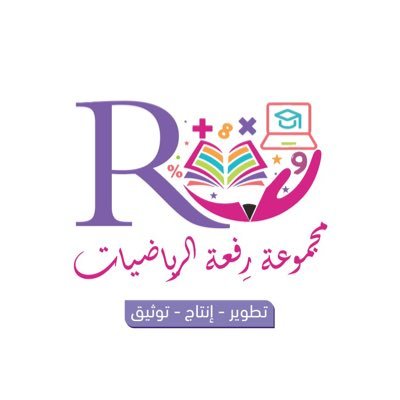 8 - 4
الكسور المساوية للواحد
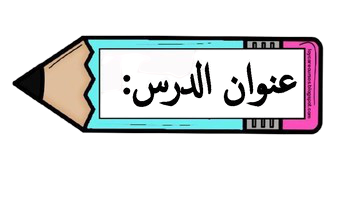 أ.أحـمـد الأحـمـدي  @ahmad9963
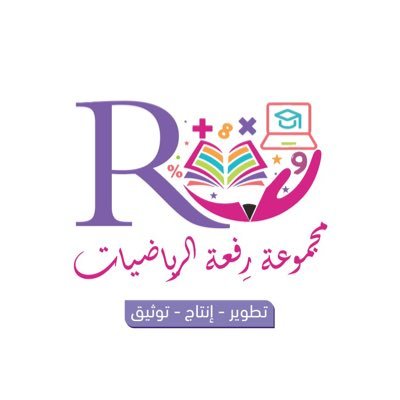 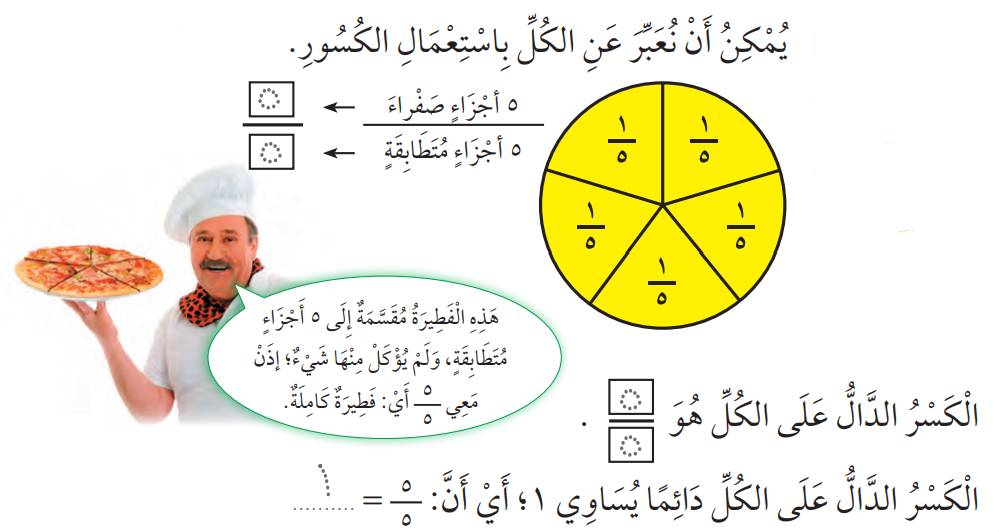 فكرة الدرس

أعبر عن الكل باستعمال الكسور
أ.أحـمـد الأحـمـدي  @ahmad9963
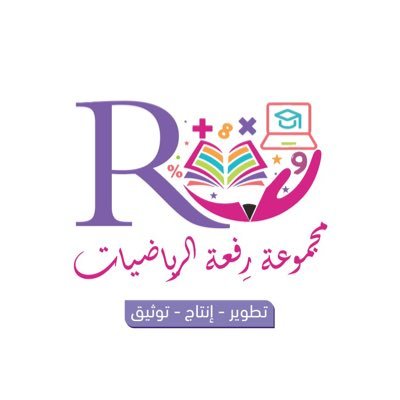 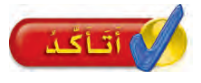 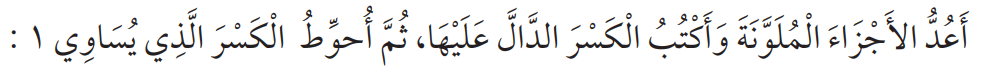 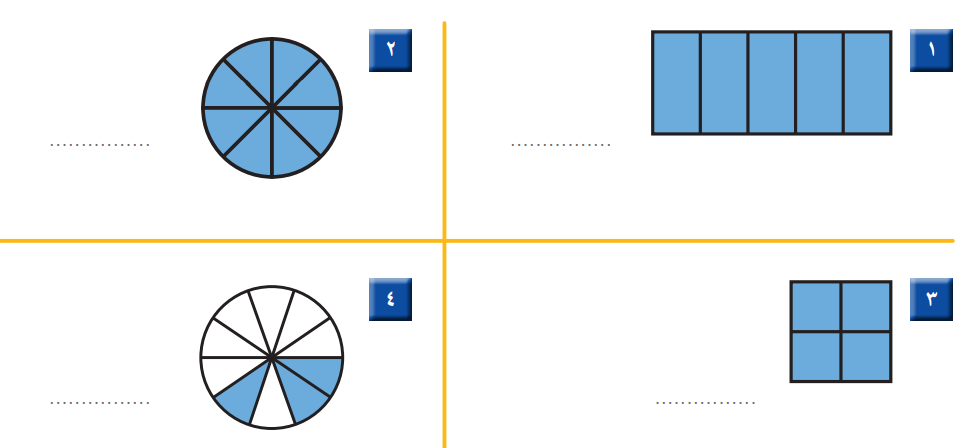 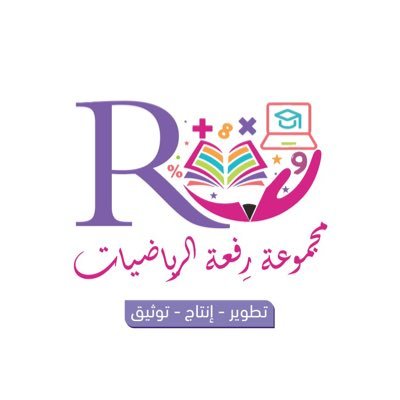 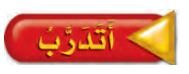 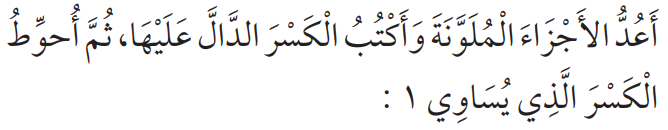 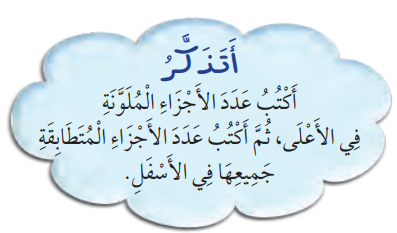 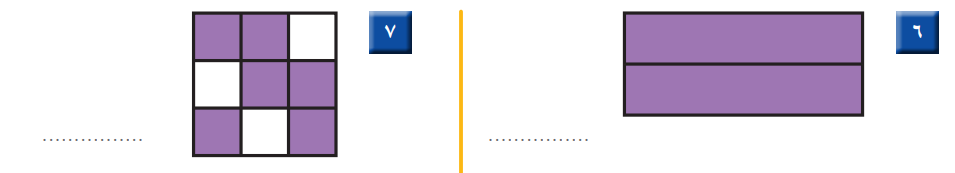 أ.أحـمـد الأحـمـدي  @ahmad9963
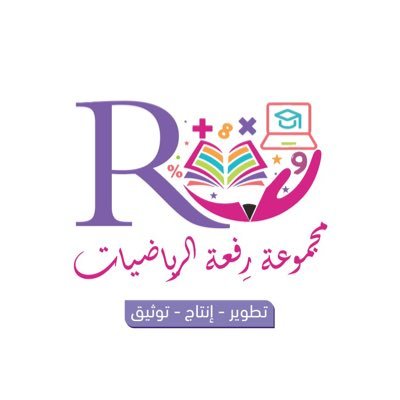 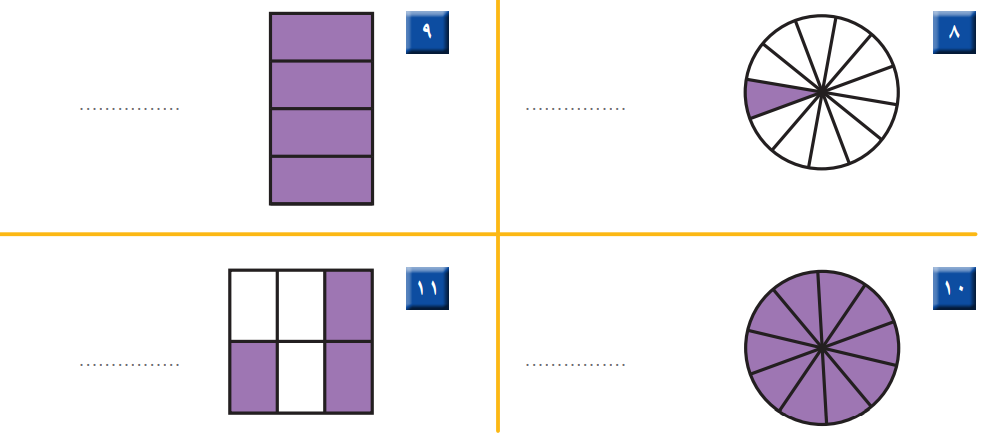 أ.أحـمـد الأحـمـدي  @ahmad9963
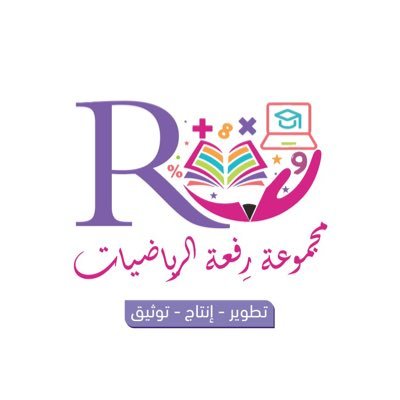 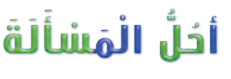 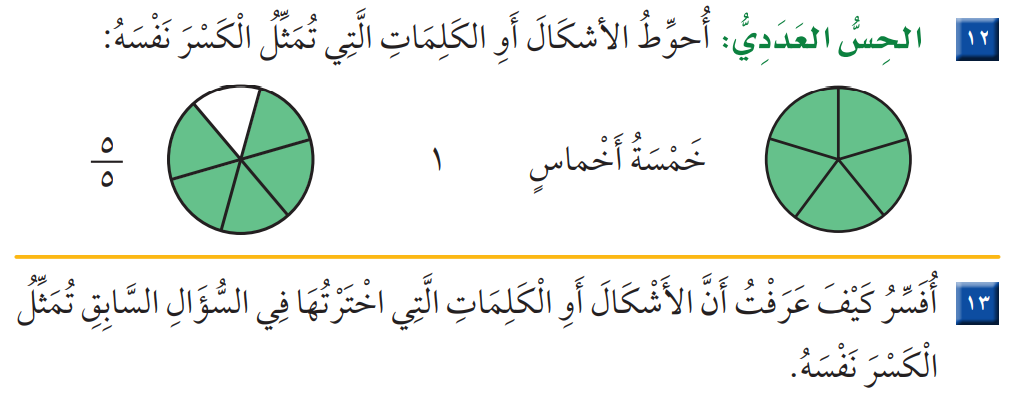 أ.أحـمـد الأحـمـدي  @ahmad9963